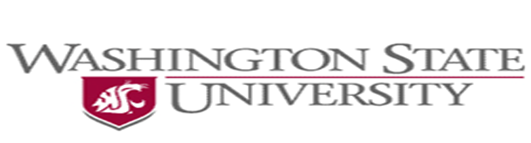 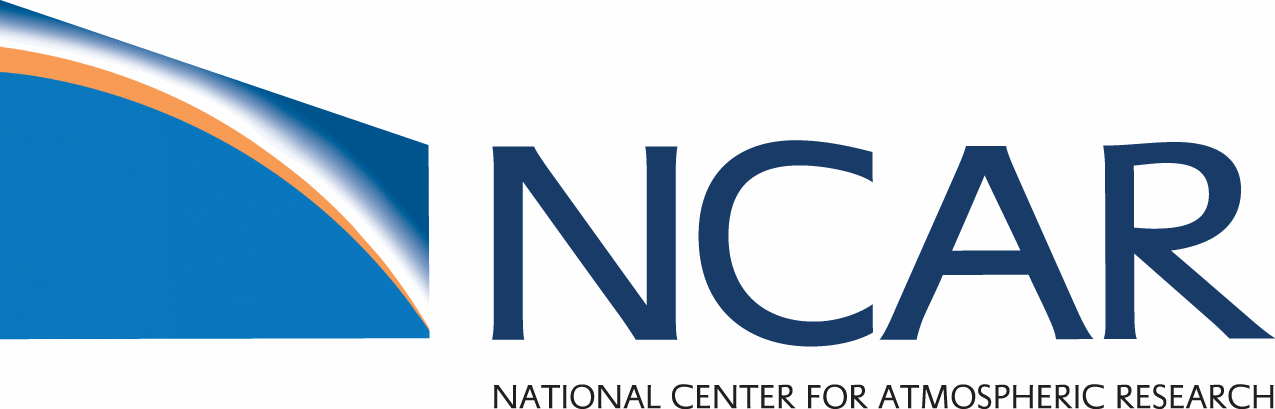 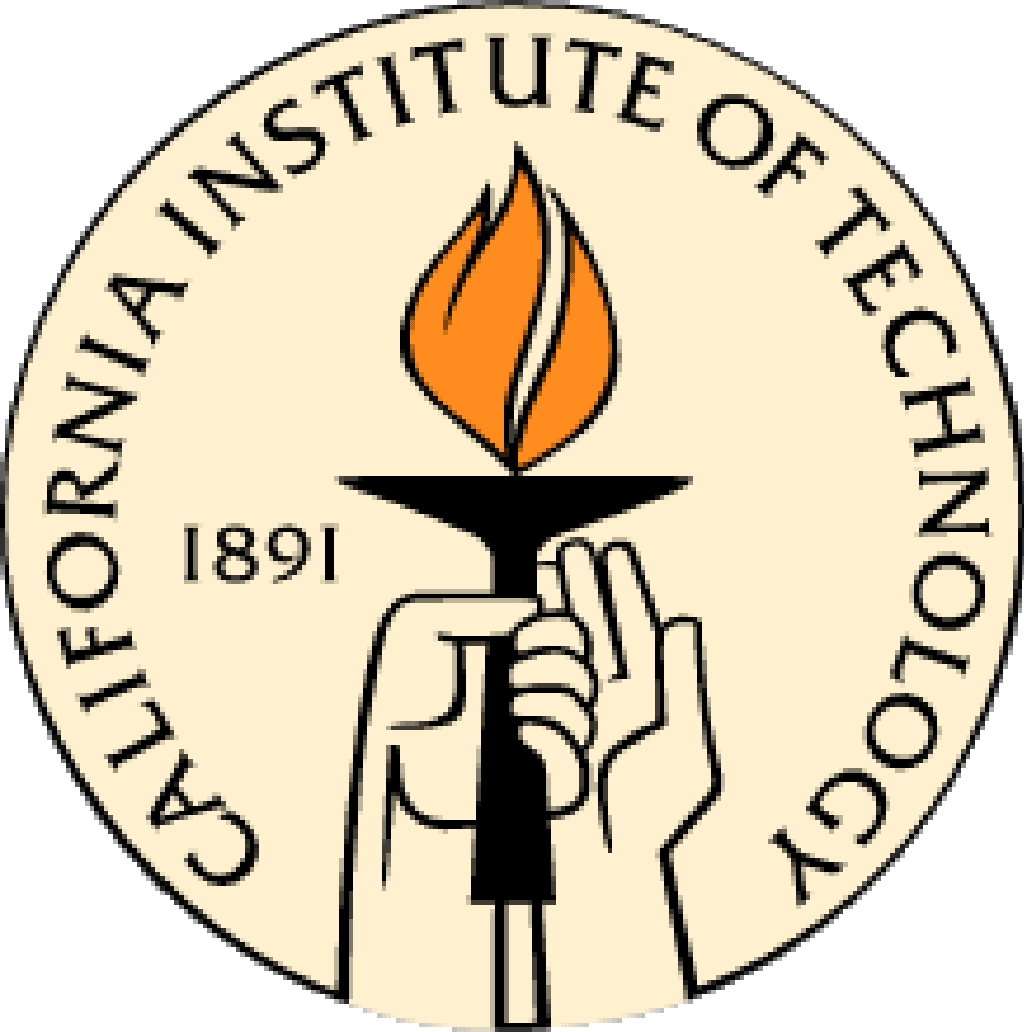 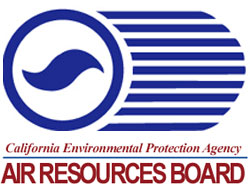 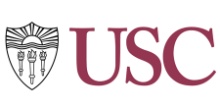 Development of a regional-scale pollen emission and transport modeling framework for investigating the impact of climate change on allergenic airway disease (AAD)
Rui Zhang, Serena H. Chung, Timothy M. VanReken and Brian K. Lamb 
Laboratory for Atmospheric Research, Washington State University

Tiffany Duhl and Alex Guenther
National Center for Atmospheric Research
 
Muhammad T. Salam, Edward L. Avol and Frank D. Gilliland
University of Southern California
 
James M. House and Richard C. Flagan
Department of Chemical Engineering, California Institute of Technology
 
Jeremy Avise
California Air Resource Board
Presented at the 11h Annual CMAS Conference, Chapel Hill, NC, October 15-17, 2012
Background & Motivation
Allergenic Pollen and AAD: impact 10%~15% total population in US and Europe
 Pollen Emission during Flowering Season: driven by meteorological conditions
Pollen Transport: wind, deposition, long distance dispersion (LDD)
 Pollen Observation Network: count and species identification
 Human allergenic repose to pollen exposure: FeNO level, dose response function 
 Adjuvant effect of pollen allergenicity and air pollutants
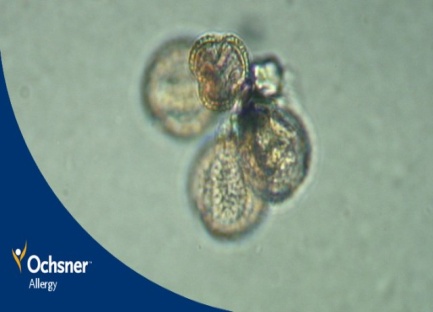 Olive pollen grain
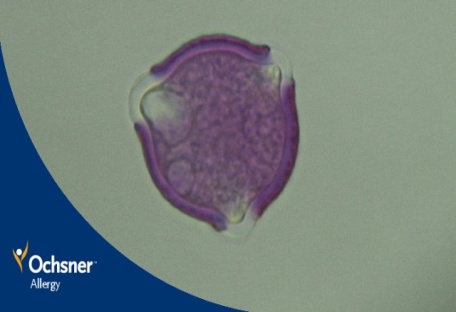 Oak pollen grain
Ultimate Goal:
Develop quantitative model for pollen observation, concentration and health impact with climate change
2
Modeling Framework
Pollen Emission Potential Modeling
STAMPS 
(NCAR)

Daily Pollen Pool
Pollen Transport Modeling (WSU)
Climate 
Projection
ECHAM5,
A1B


Current 
Decade
 (1995-2004)




Future 
Decade
(2045-2054)
Temperature
Precipitation
Regional Meteorological Model: 
WRF V3.2.1
Emission
Potential
wind
Pollen Release Module: 
Hourly pollen emission flux
Dry deposition velocity
Pollen-Health Linkages (USC)

Dose Response Function
Pollen 
Conc.
Regional Transport Model: CMAQ V4.7.1
Pollen Observation
(Caltech)

Daily Mean Pollen Count
Added pollen as non-reactive tracers
 (DIFF+ADV+EMIS+DDEP)
Evaluation
3
Pollen Emission Potential Modeling
Simulator of the Timing And Magnitude of Pollen Season 
(STAMPS) Model
Daily Pollen Emission Potential
Meteorological Coefficient
T: temperature, P: precipitation
Pa= εsp*λT,TP*γ
Area Coverage Fraction
(USDA/FIA;  USDA/CLD
  USGS/NLCD)
Pollen Production Pool
(sp: species spefic)
Thermal time approach (GDD – Growing Degree Day) to predict the onset and duration of pollen season.
Chilling module for species require vernalization base on De Melo-Abreu et al. 2004).
4
Spatial Distribution of Pollen Emission Potential
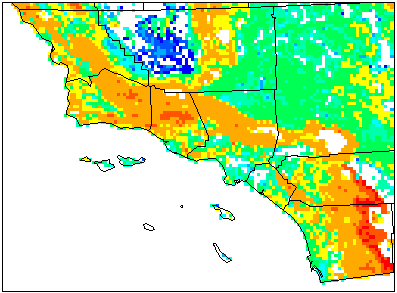 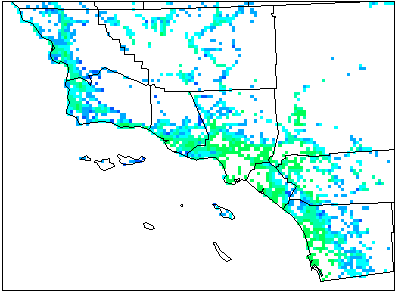 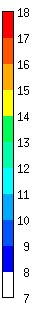 Olive tree pollen
Oak tree pollen
grains/m2
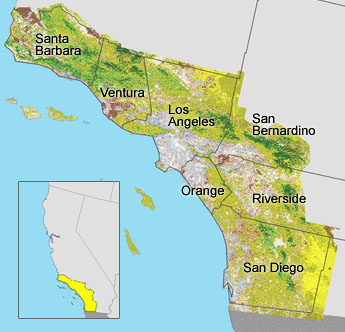 Vertical label is the exponent with base 10
30m Landsat satellite imagery
5
Temporal Variation of Pollen Emission Potential
Olive tree pollen
Oak tree pollen
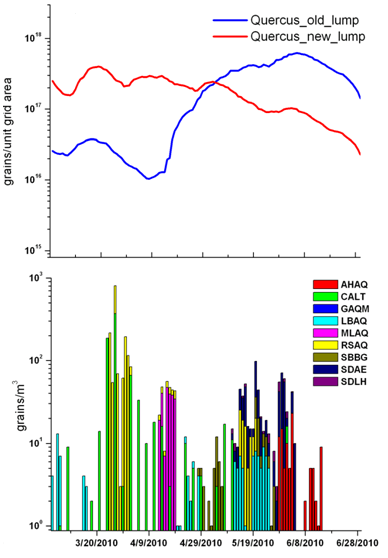 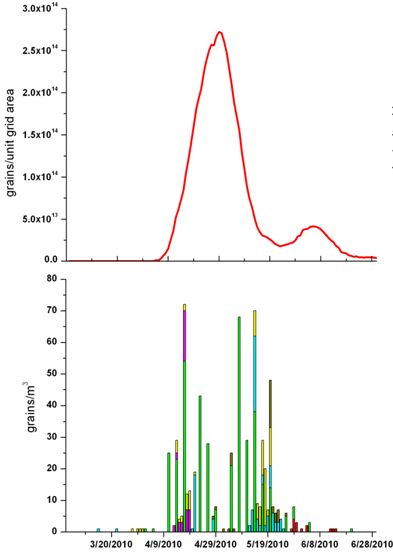 Modeled Pollen Potential Pa
 (grains m-2)
Observed Pollen Count (grains m-3)
After regrouping oak into earlier and later-blooming category, the synchronization was improved
6
Pollen Emission Flux Ep
Pollen emission potential 
(grain/m2)
Friction velocity 
(m/s)
Hourly Pollen emission
(grains/m2/hr)
canopy height 
(m)
Wind effect scale factor [0 1]
Time 
conversion 
factor
7
Pollen Emission Flux Wind Factor
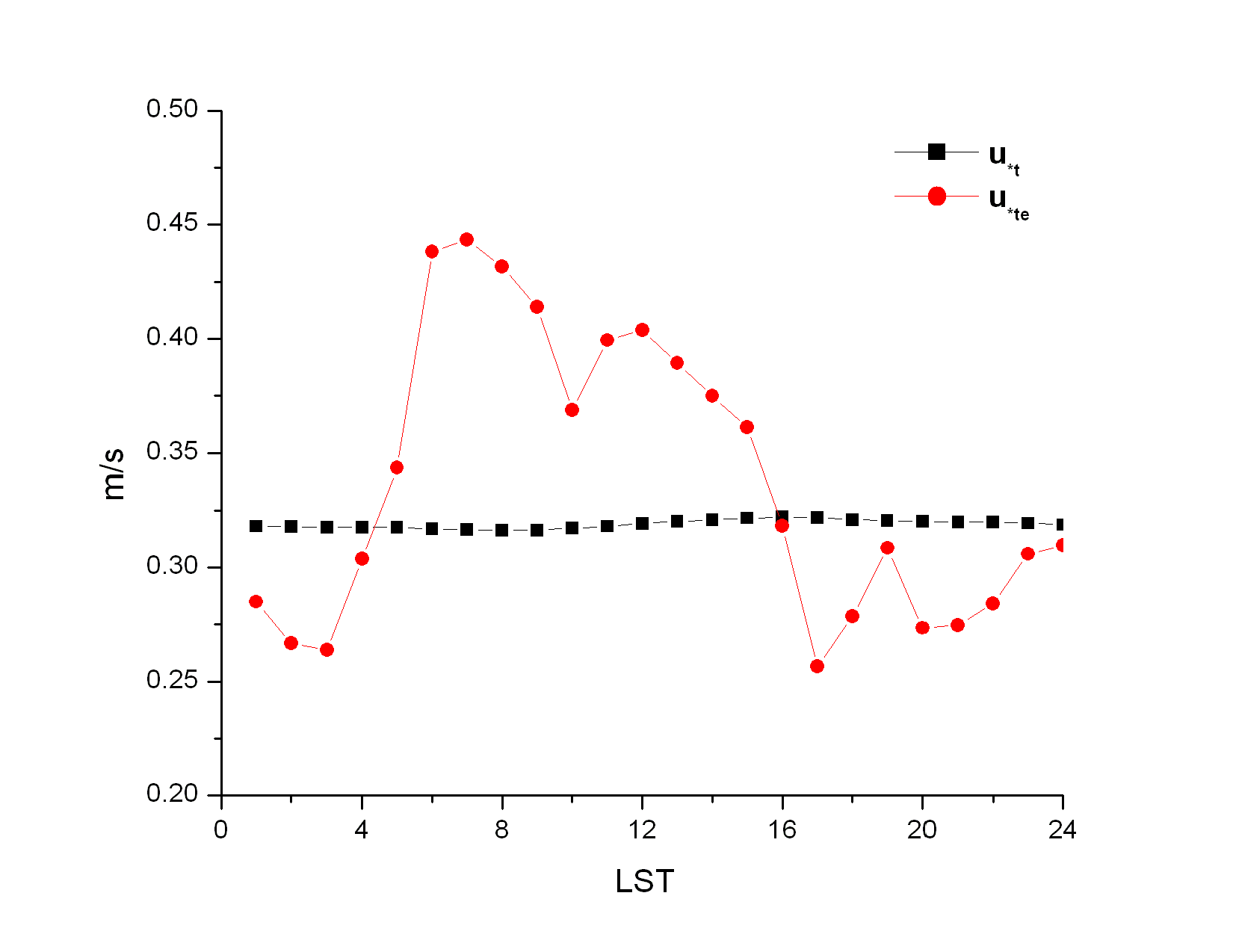 (Helbig et al., 2004)
wind tunnel studies for sand erosion
empirical  threshold wind speed
8
Case study in Southern California
Time:                   Mar – Jun 2010 (USC Children Health Study)
Pollen Genera:  Bromus, Birch, Walnut, Mulberry, Olive, Oak
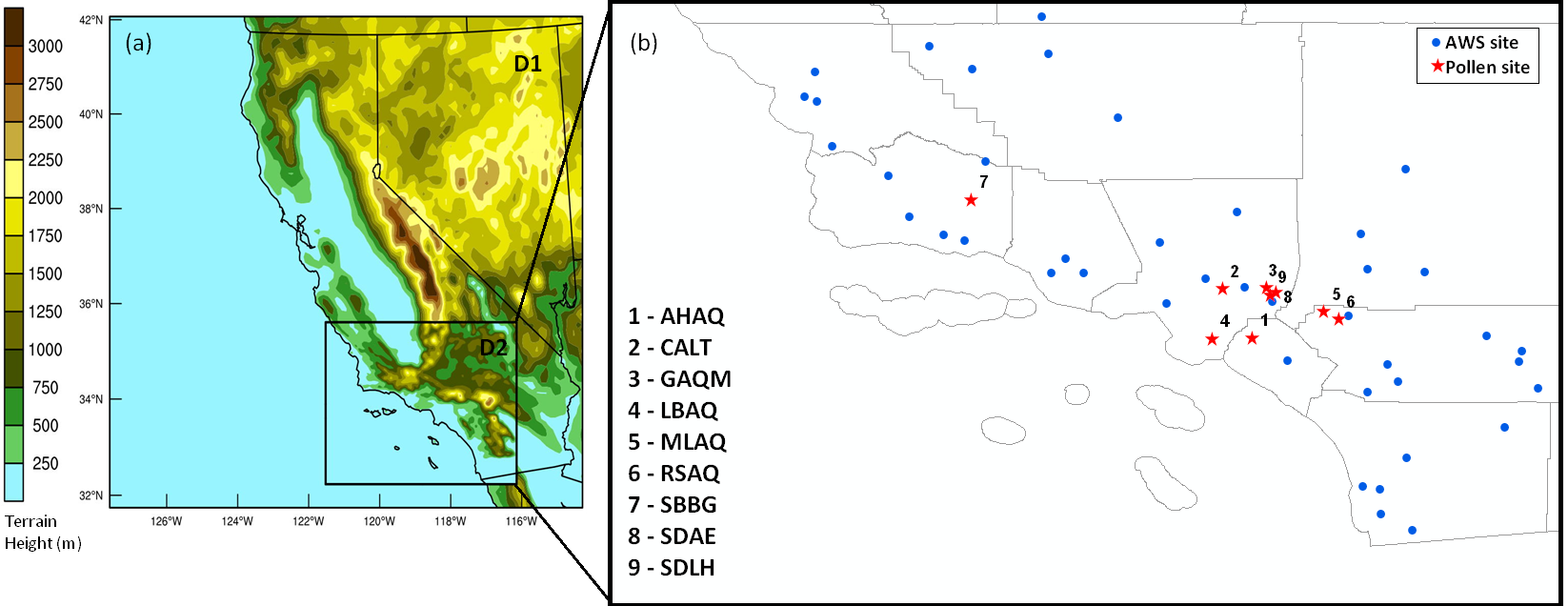 9
Wind Fields by WRF
Observation
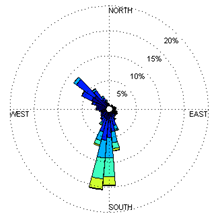 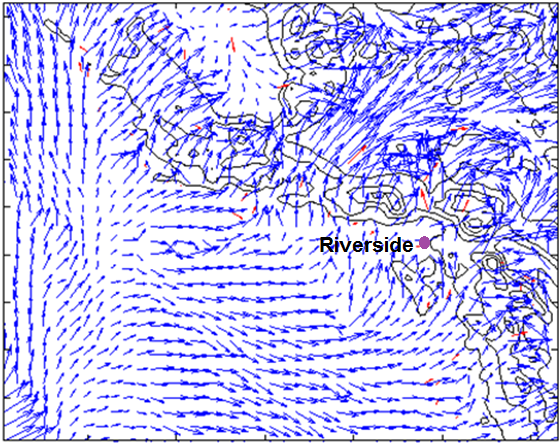 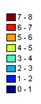 Simulation
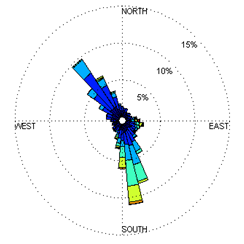 Analysis nudging @ D1 on top of PBL with NARR
Observational nudging @ D2  T2 and U10 on the surface with CARB data
10
Simulated Pollen Emission & Concentration
Simulated pollen emission
Simulated pollen concentration
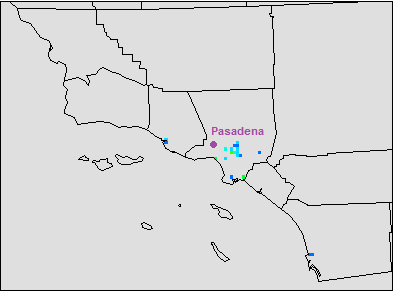 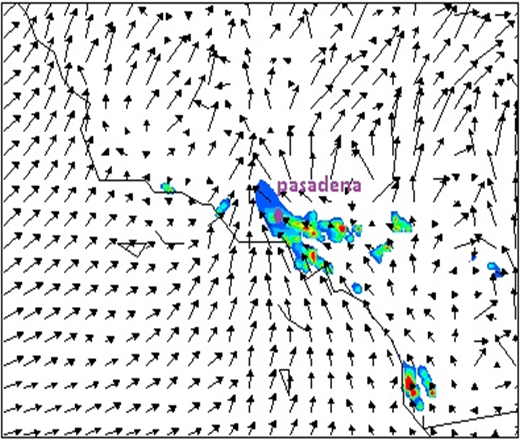 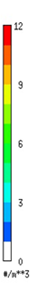 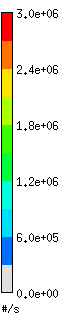 12 am local time
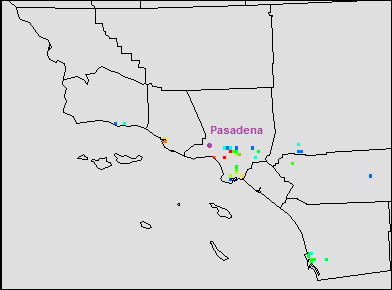 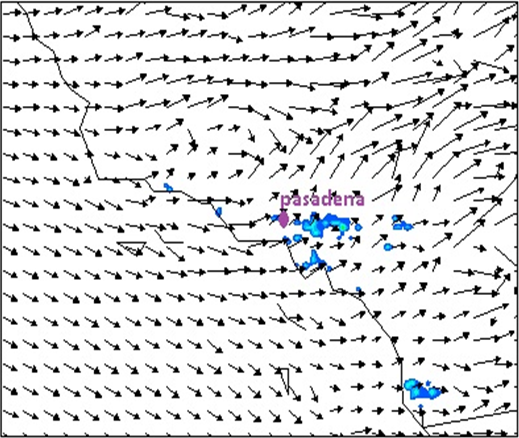 3pm local time
11
Evaluation of Simulated Pollen Concentration
Olive tree pollen
Oak tree pollen
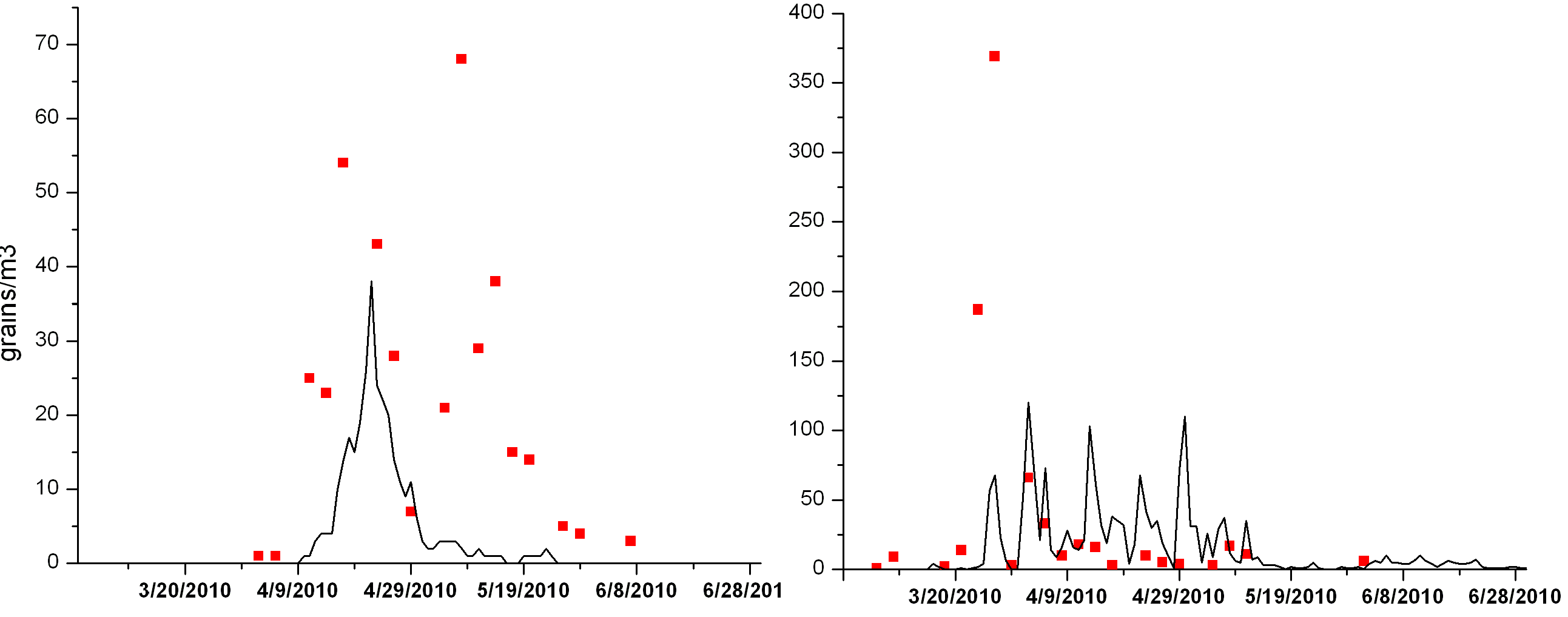 grains/m3
Measured @ Caltech Campus, Pasadena, CA
12
Sensitivity study: influence from outside modeling domain
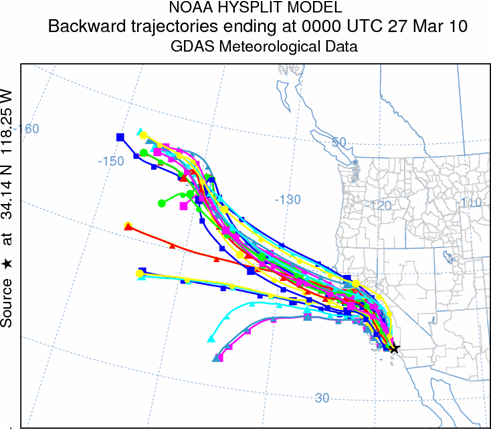 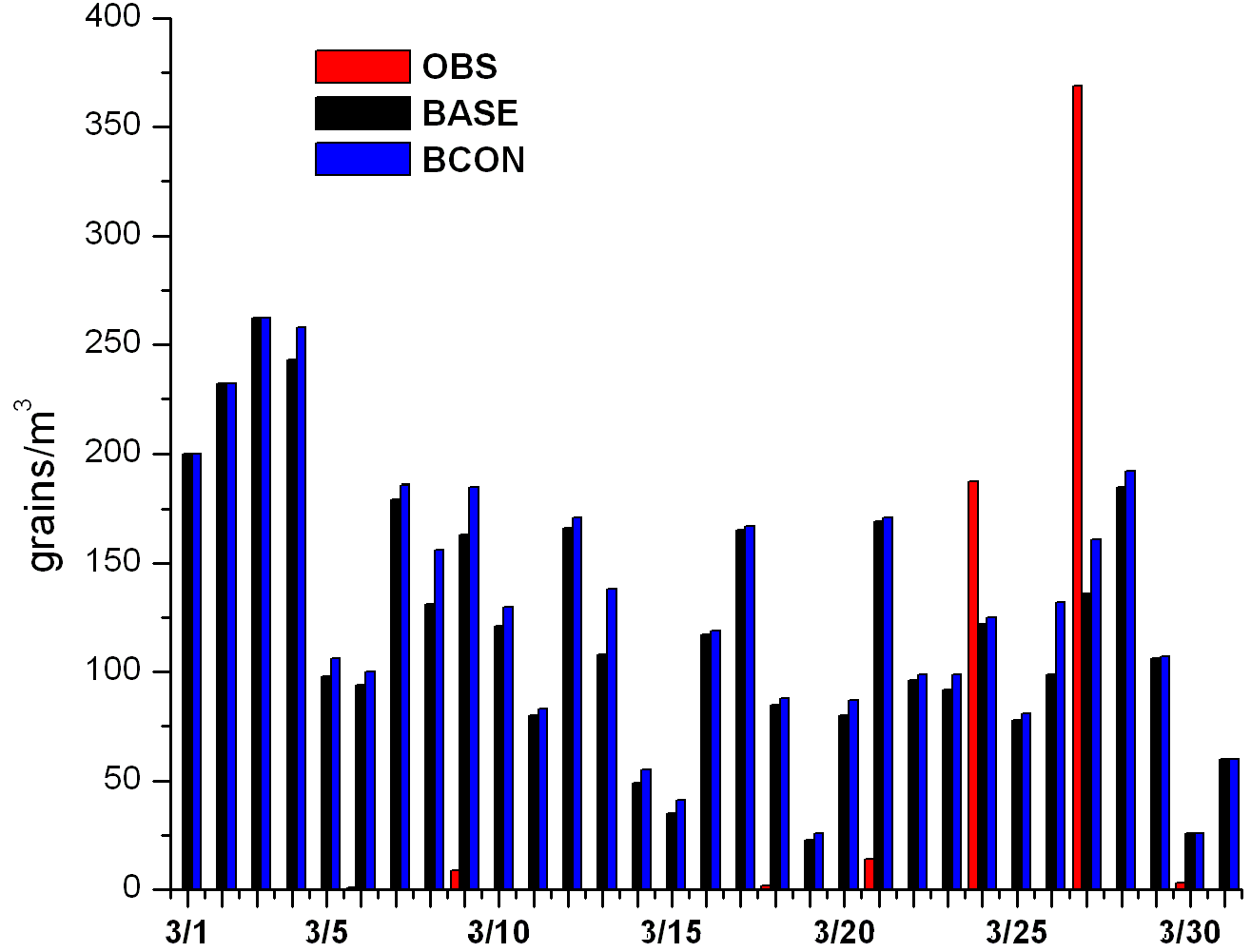 OBS:    381 #/m3
BASE:  131 #/m3
BCON: 164 #/m3
D2
Including the outer domain (BCON) improve the model performance during peak time, the underestimation indicating that the impact is mainly from nearby sources.
13
Sensitivity Study
BASE :    Base case
BCON :  Sensitivity of boundary Condition 
PAHI  & PALO : Sensitivity of poll production pool 
UTHI  & UTLO:  Sensitivity of empirical friction velocity setting
DVHI  & DVLO:  Sensitivity of settling velocity
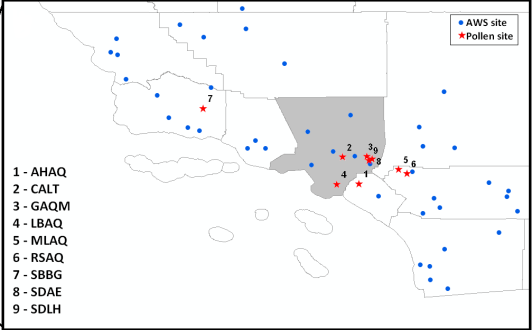 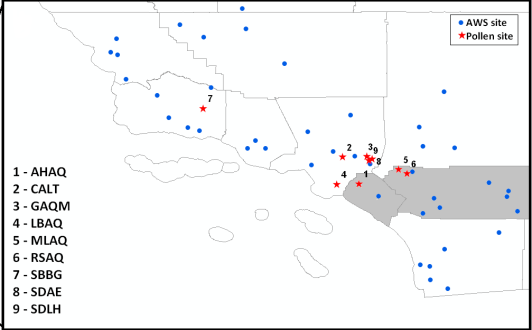 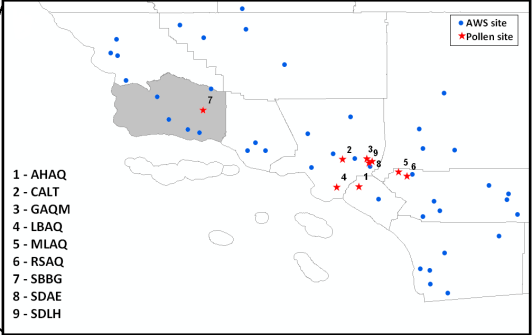 Max
Mean
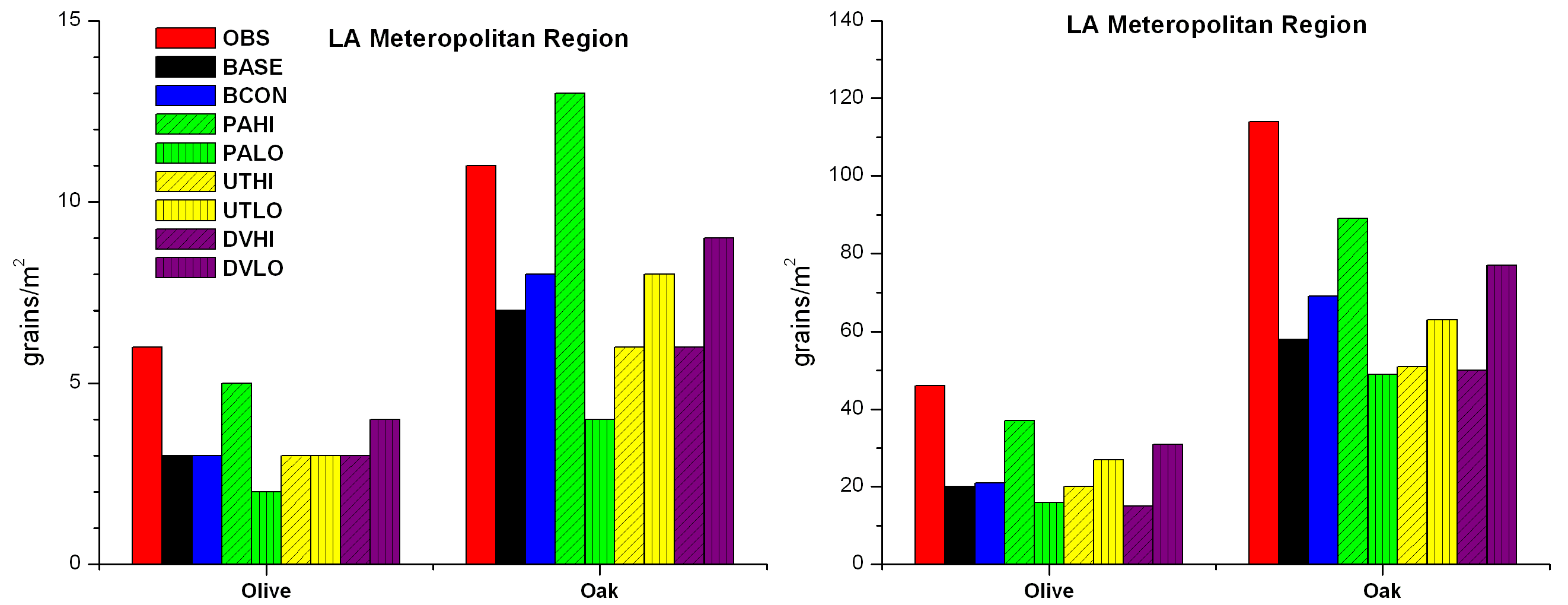 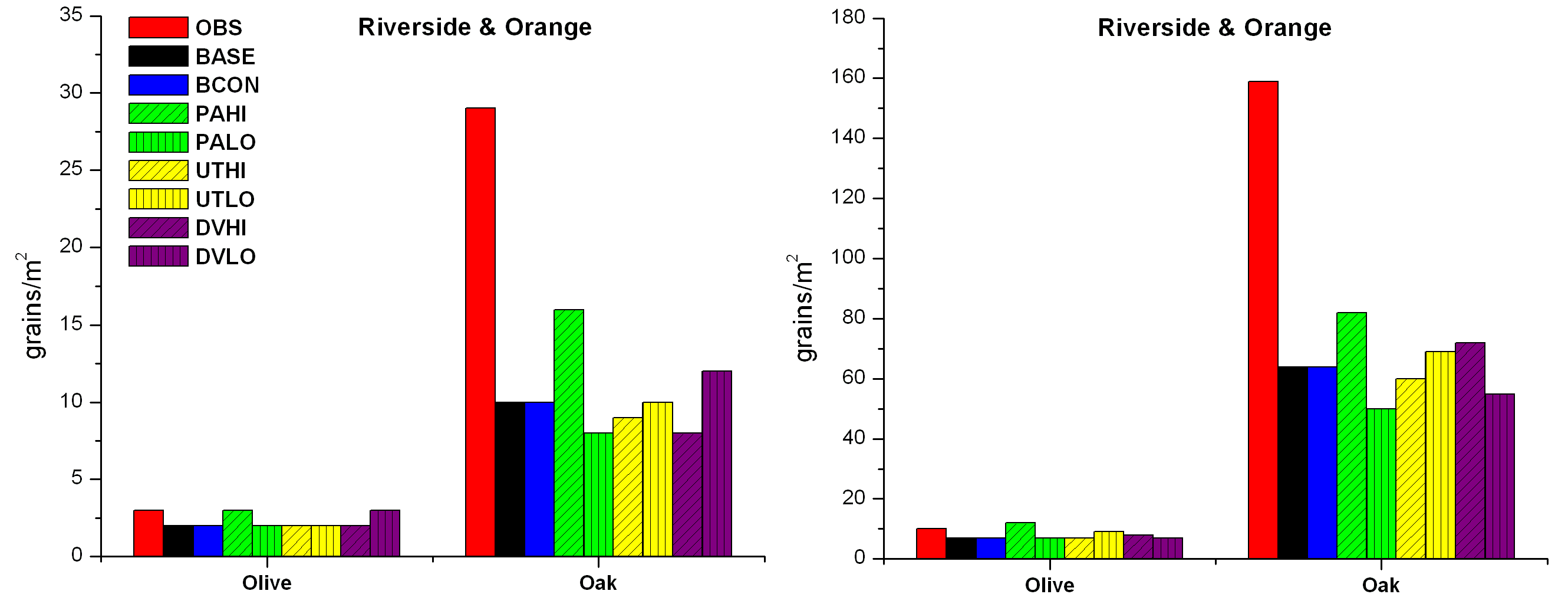 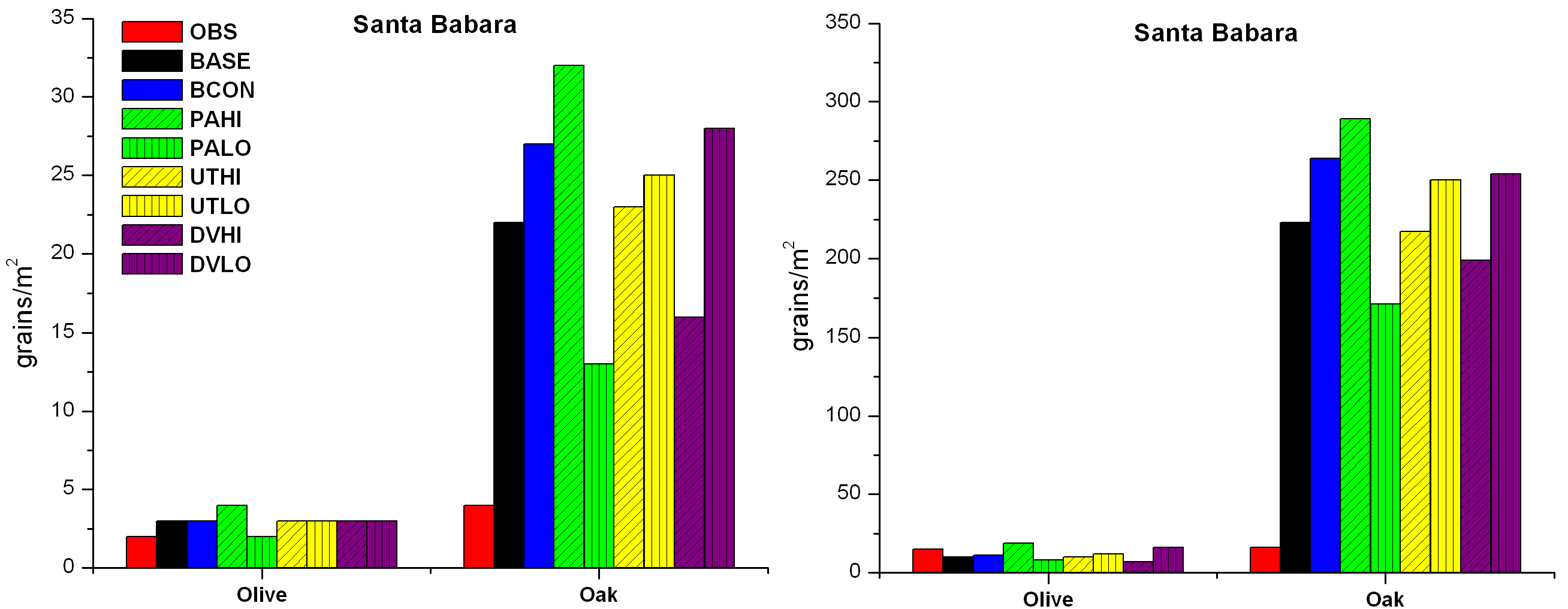 Emission pool > deposition rate > empirical friction velocity
14
Pollen Emission Potential with Climate Change
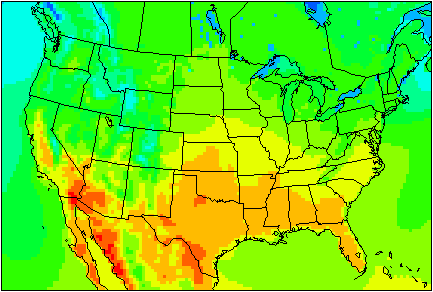 Current Decades
1995-2004
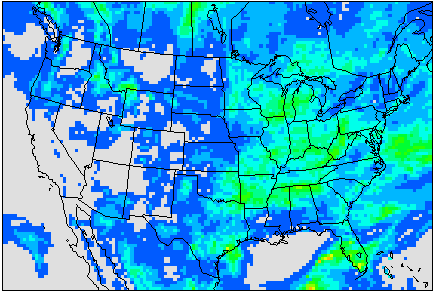 Current Decades
1995-2004
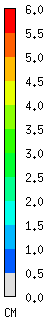 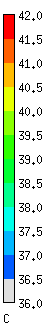 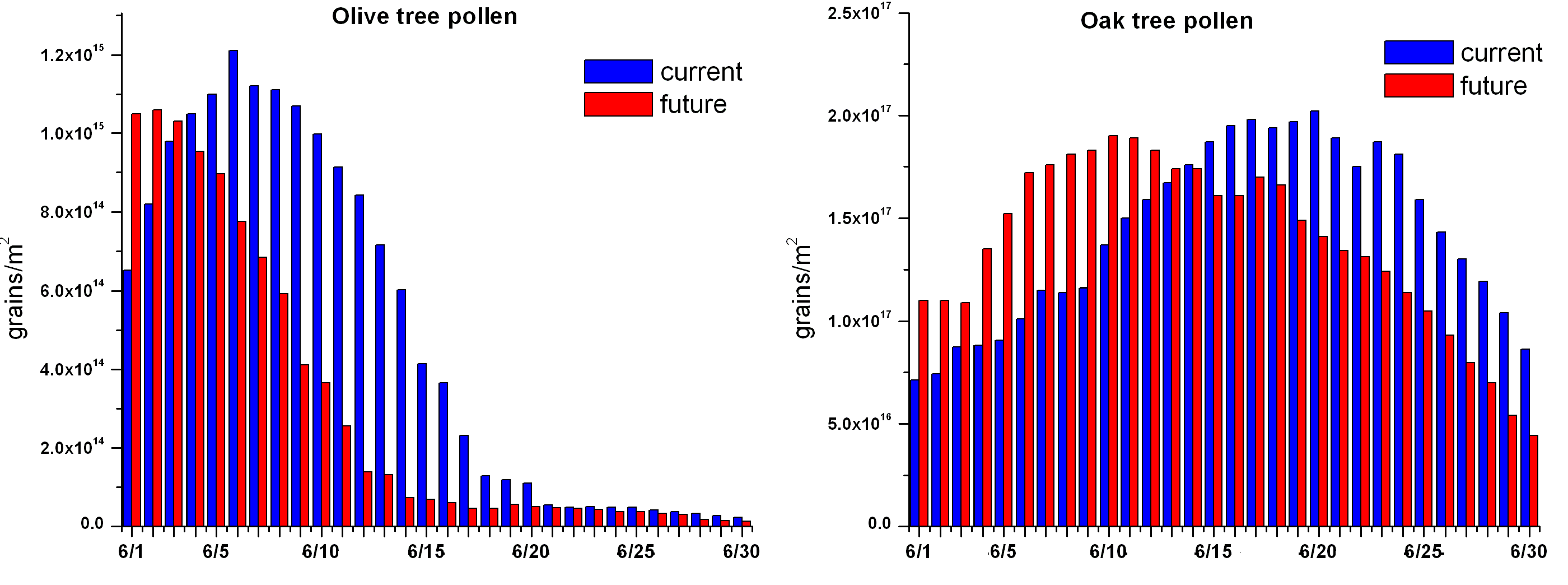 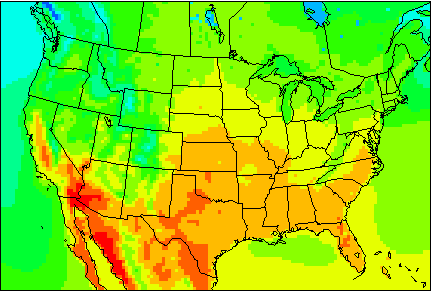 Future Decades
2045-2054
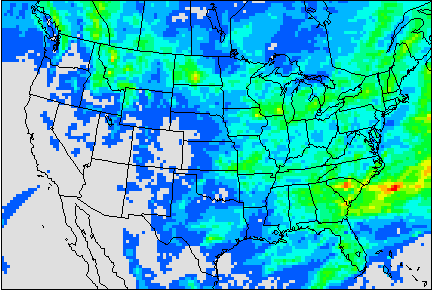 Future Decades
2045-2054
15
Summary
STAMPS model was developed to predict daily pollen emission potential.

The hourly pollen emission flux was parameterized by applying wind factor to the pollen emission potential.

Consistency of temporal pattern between emission potential and the observed count is the key for successful pollen concentration simulations. 

Current model tends to underestimate peaks in oak pollen concentrations, but showed reasonable agreement with observed olive tree pollen concentrations. 

Pollen emission potential estimation is crucial to model performance.
16
Acknowledgement
We would like to thank the funding of US EPA STAR Grant R834358 (“Projecting Pollen Allergens and Their Health Implications in a Changing World”) for this project.
Presented at the 11h Annual CMAS Conference, Chapel Hill, NC, October 15-17, 2012
17
Support Slides
Model configuration
WRF configuration: V3.2.1

BCON:                           NARR(32 km)
PBL Simulation:            YSU scheme
Microphysics:               Thompson scheme
Land-surface Model:   Thermal diffusion
Data Assimilation:         U10, T2 observation nudging @ D2;       NARR analysis nudging  @ D1
Emission configuration:     

Standard:       ARCTAS2008+ NEI2002+ MEGAN(8-day LAI)
Pollen:            Hourly emission flux of different pollen are released into the first model layer.
CMAQ configuration: V4.7.1

BCON:                  MOZART-4
Chemistry:          SAPRC99
Aerosol:               AE5
Advection:          Yamartino scheme
Diffusion:            ACM2
Dry deposition:  Add off-line calculated pollen settling velocity in MCIP METCRO2D
Presented at the 11h Annual CMAS Conference, Chapel Hill, NC, October 15-17, 2012
19
Pollen observation network
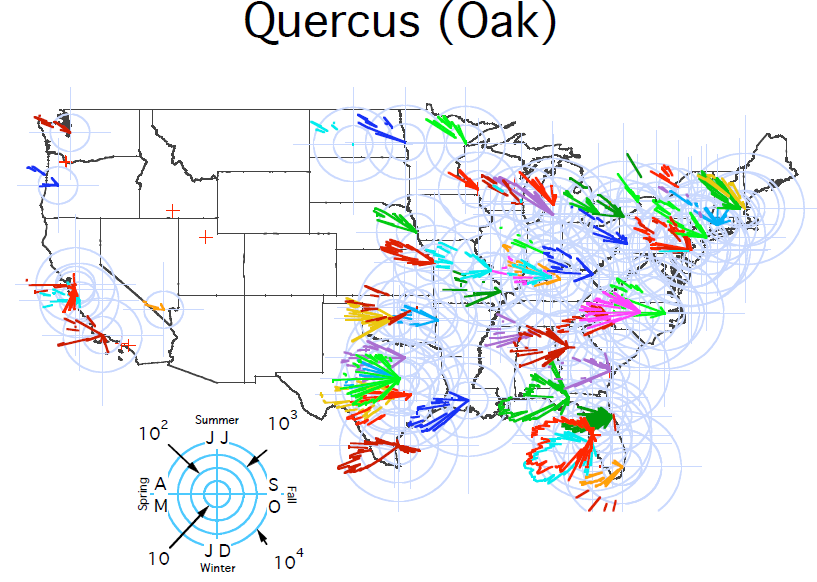 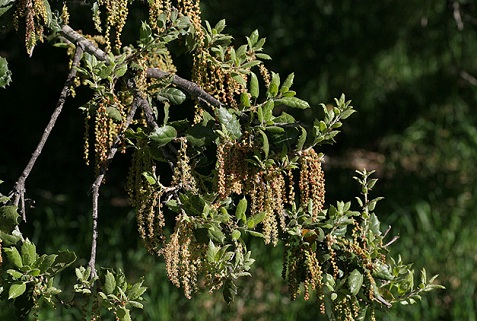 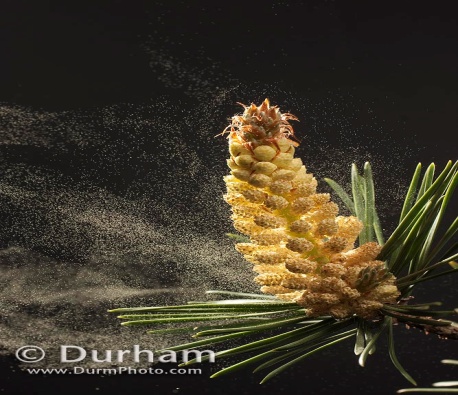 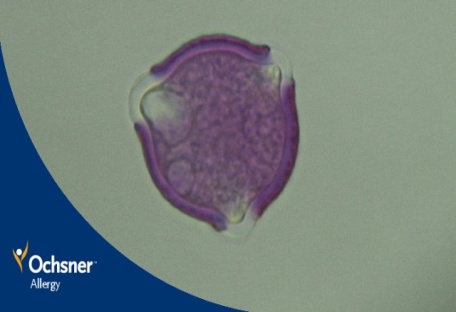 Different color represents different pollen species
Presented at the 11h Annual CMAS Conference, Chapel Hill, NC, October 15-17, 2012
20
[Speaker Notes: Mention the talk will focus on the oak and olive. Busy slide. Too much information. Consider delete this slide. As a backup slide.  Allergenic, different size. Focus on the campaign have the detail pollen. Zoom in the California.]
BASE case evaluation
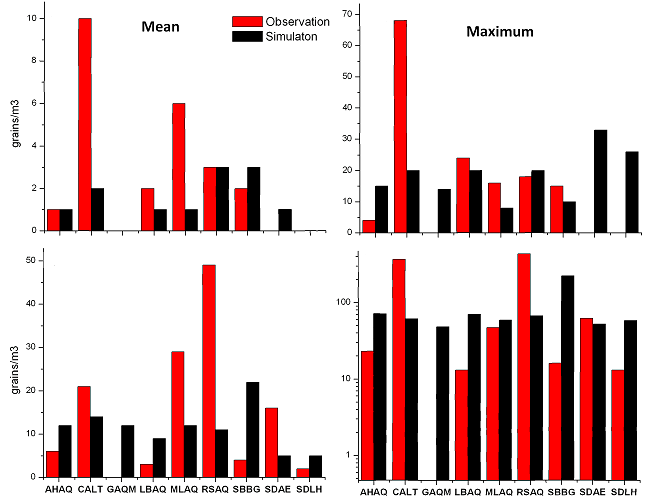 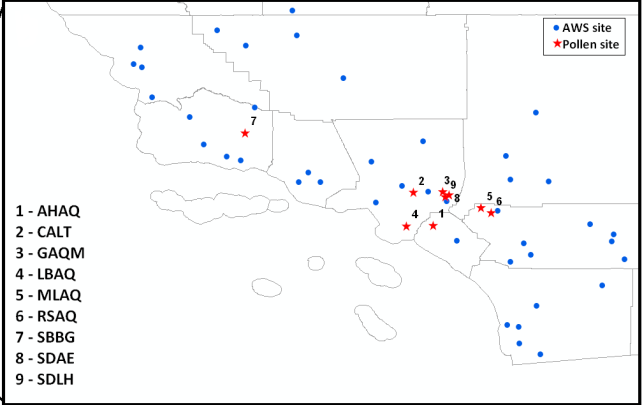 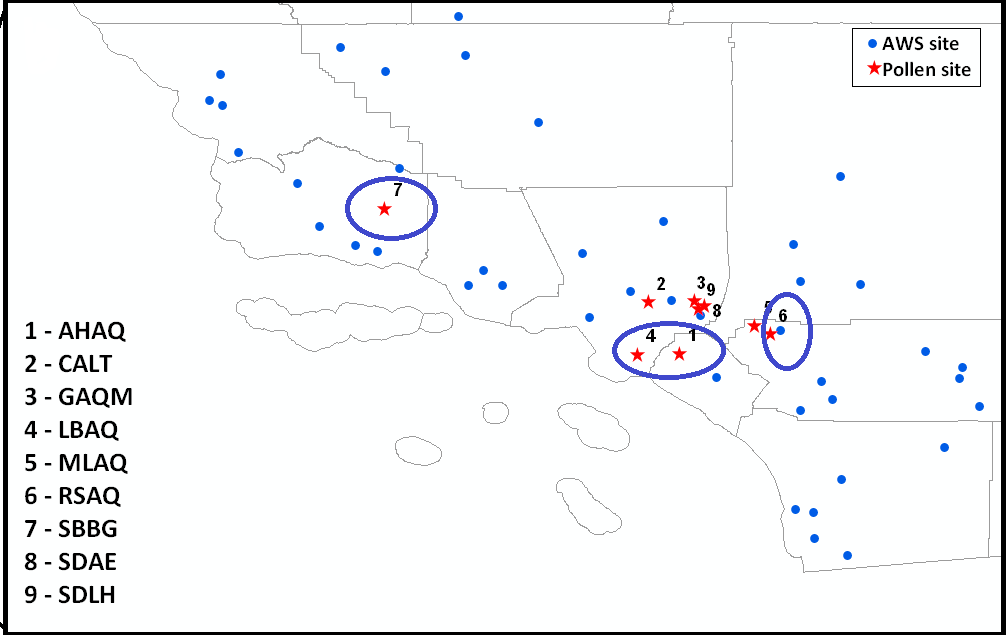 Olive tree pollen
Oak tree pollen
The pollen transport model tends to underestimate oak but performs relatively fair for olive.
Presented at the 11h Annual CMAS Conference, Chapel Hill, NC, October 15-17, 2012
21
[Speaker Notes: ]]
Model limitation & future work
Limitation:

  High uncertainties for modeling emission potential , e.g. pollen pool size, choice of species    	composition and fractional vegetation cover database

  Immature pollen release parameterization scheme, e.g., u*te tuning parameter, empirical  	relationship between meteorological condition and pollen flux  

  Sparseness of pollen count data and measurement uncertainties (location, time resolution, 	automatic identification tool )
Future work:

Assess the impact of emission uncertainty on predicted concentrations and health impacts
Conduct  CMAQ run to assess the impact of climate change on pollen levels in the future
Add more important physical processes for pollen dispersion, i.e., pollen rupture parameterization, re-suspension, viability change during transport into the modeling scheme
Presented at the 11h Annual CMAS Conference, Chapel Hill, NC, October 15-17, 2012
22
Pollen genera considered in case study
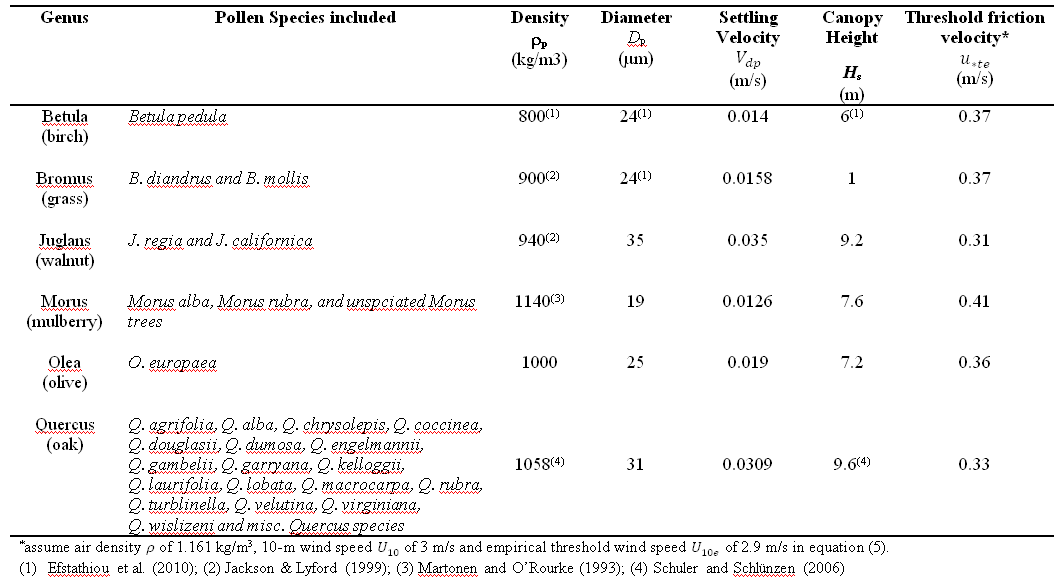 Presented at the 11h Annual CMAS Conference, Chapel Hill, NC, October 15-17, 2012
23
[Speaker Notes: Why choose oak and olive as the simulation species. High allergic. Too much information. Cut off the right side, canopy height, settling velocity, friction velocity.]